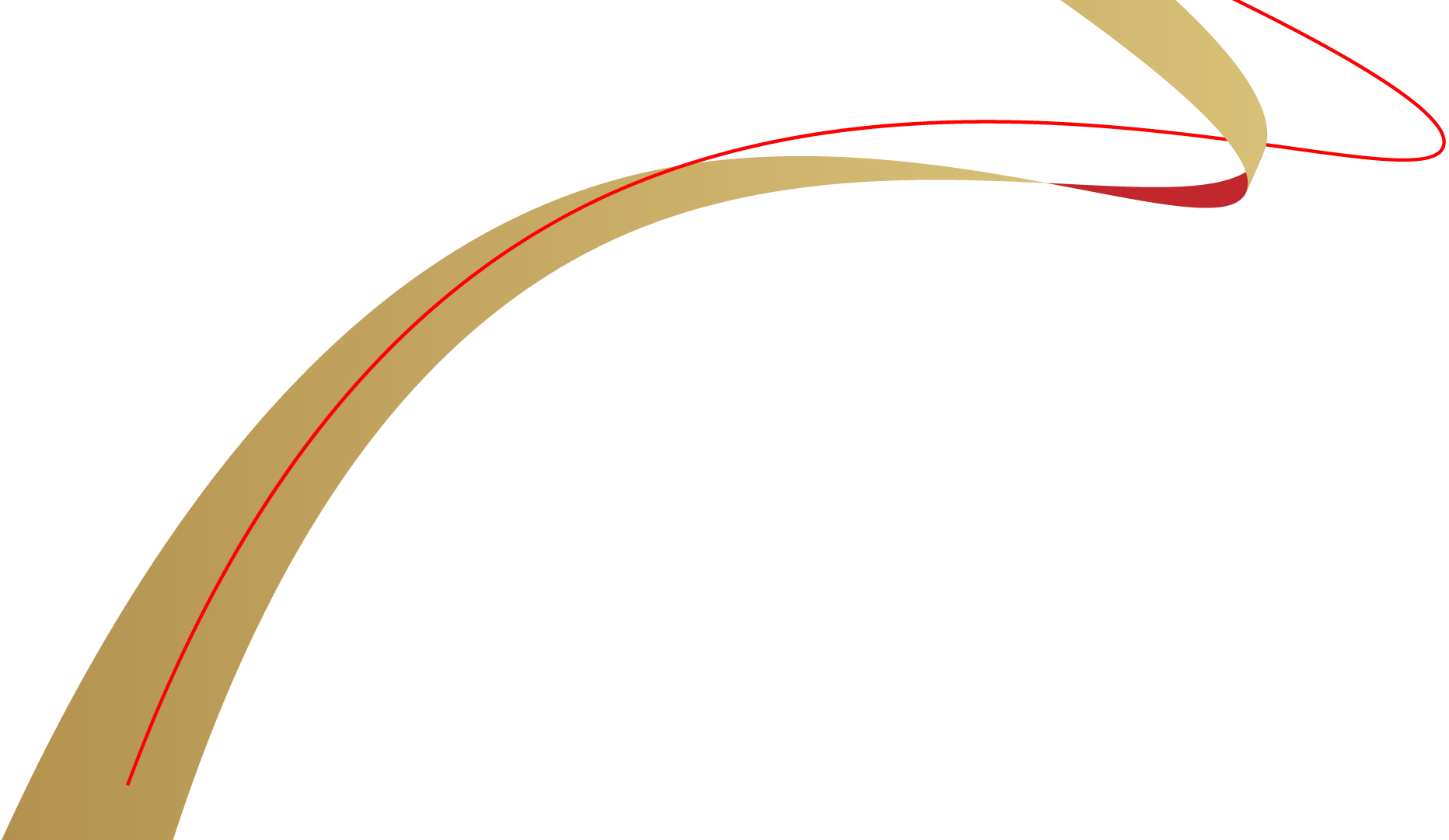 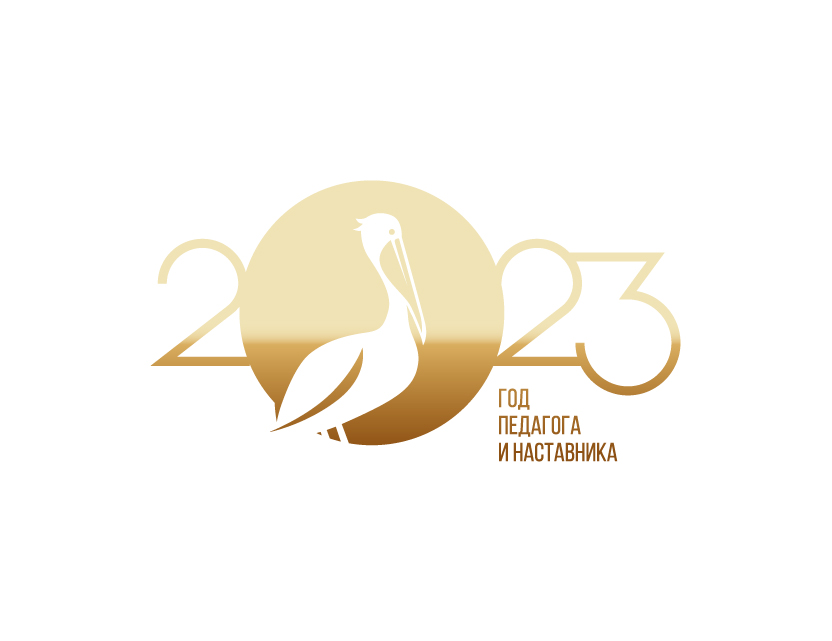 Министерство образования Магаданской области
МОГАУ ДПО «Институт развития образования 
и повышения квалификации педагогических кадров»




Методический семинар 
Конкурсы профессионального мастерства – алгоритмы успеха

для участников регионального конкурса «Воспитатель года»



Магадан
21 марта 2023